Study of solar magnetic field using solar shadow measured by LHAASO-WCDA experiment
                                     
                                                 He guanda
                                    
                                    Supervisor :  Prof. Liu jiali
                                    
                                         Kunming University
outline
1. Introduction
2. IMF Analysis
3. The Sun Shadow Analysis
4. Summary and discussion
Introduction
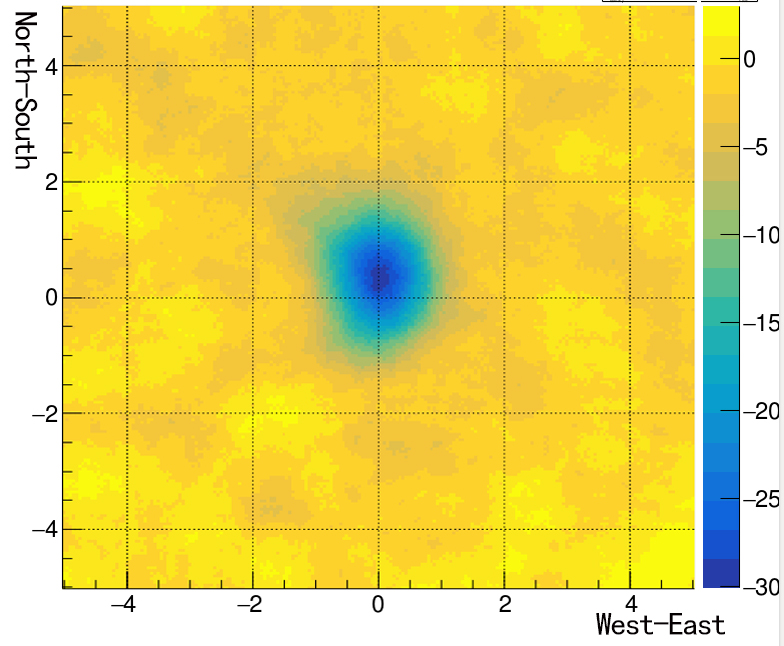 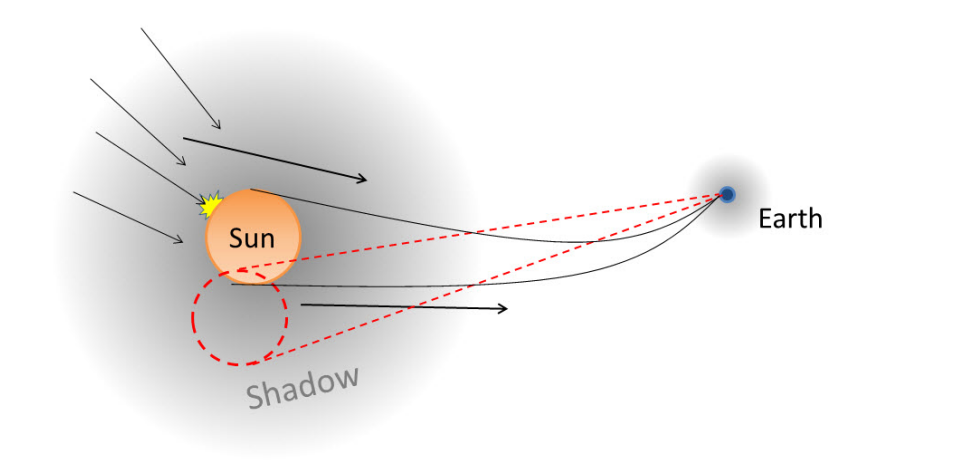 The north-south deflection of solar shadow is related with the y-component of IMF.
Measuring the solar shadow can probe  the large-scale average IMF.
IMF cycle
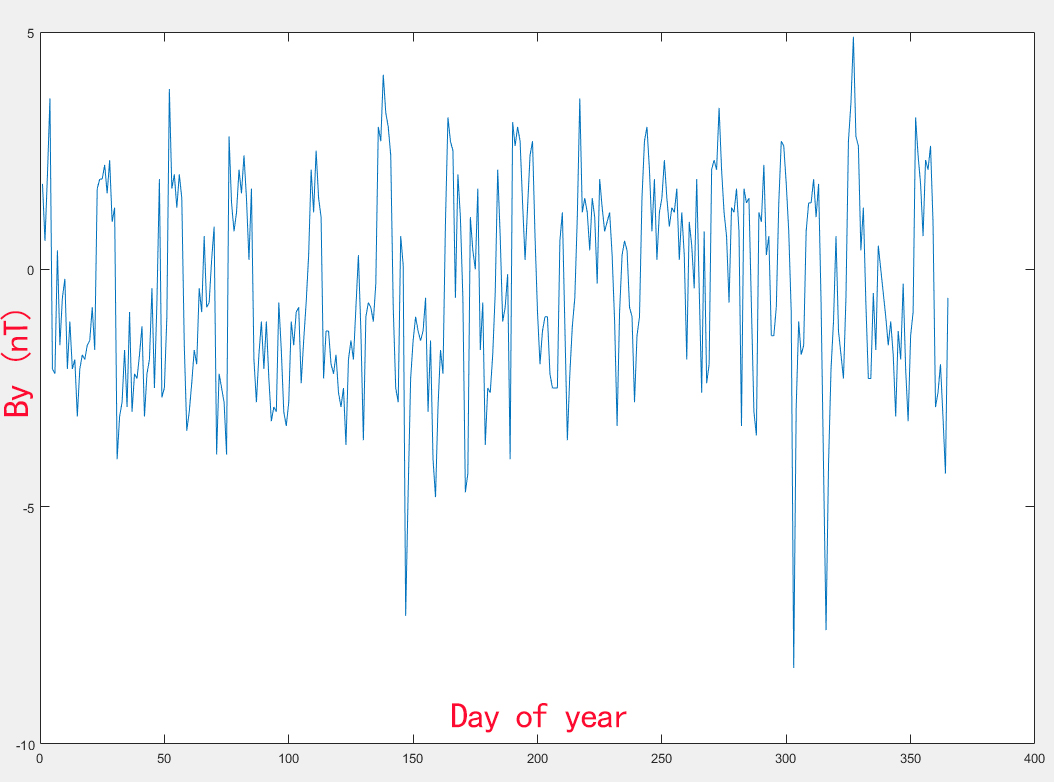 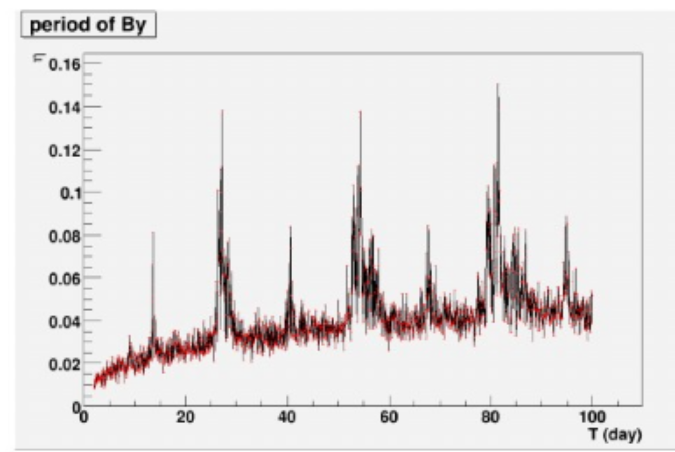 Lomb-Scargle Fourier  transform
From: YE.N., ZHU.F.R., ZHOU.X.M., JIA.H.Y.,  Short-term periodicity of Solar Mean Magnetic Field during Solar Maximum and Mininum, Solar Physics, 2012
IMF By component has an obvious cycle of 14 days and 28 days.
IMF cycle
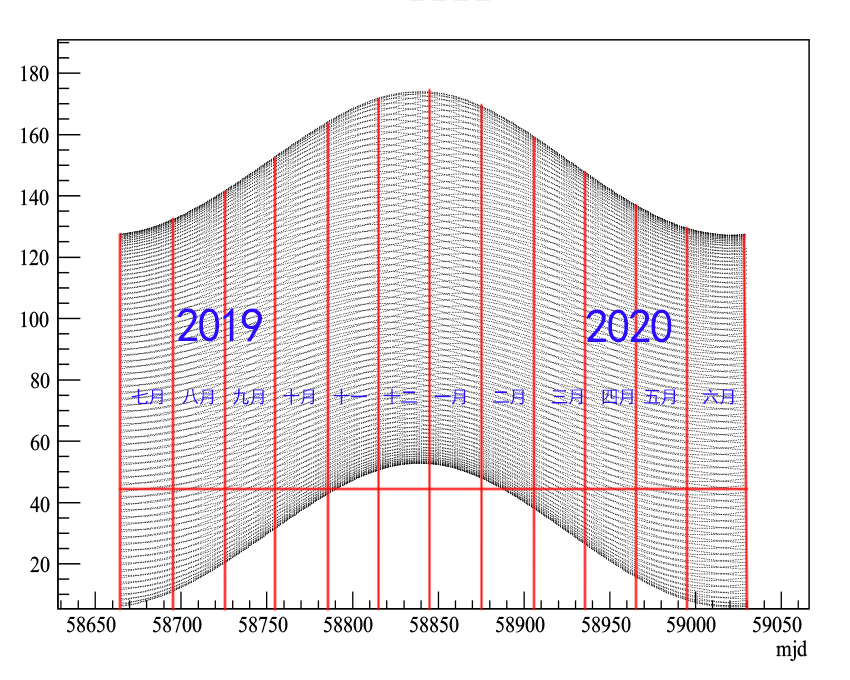 ze
Data sample
Event cut
         -- compact < 15
         -- nfitc >100
         -- ze < 50 deg
20190701-20190831
    N=8.44E8
Sun orbit in zenith
Sun shadow
toward
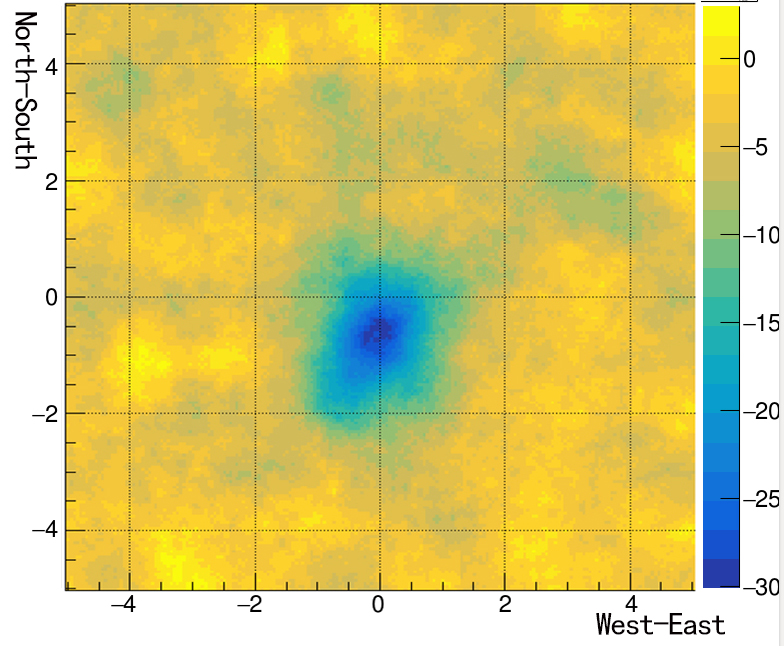 Bx > 0 By < 0
away
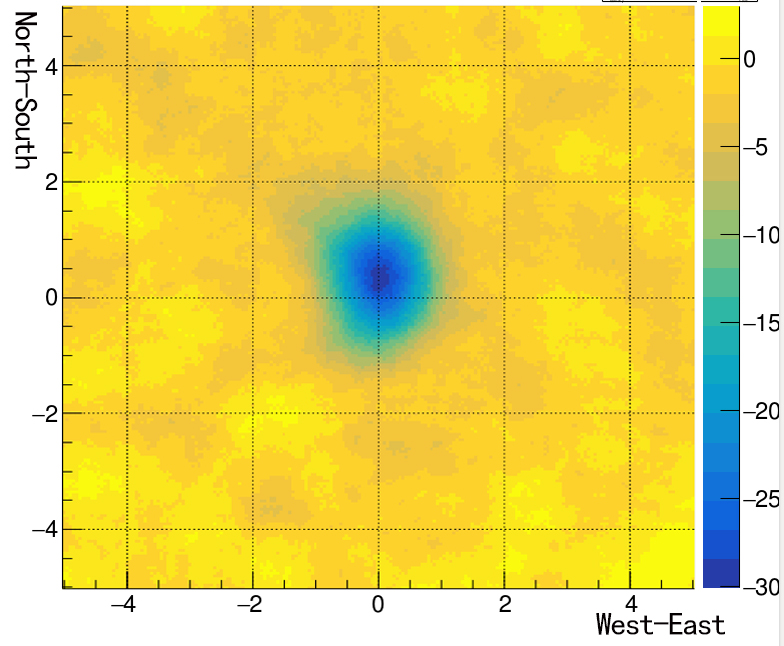 Bx < 0 By > 0
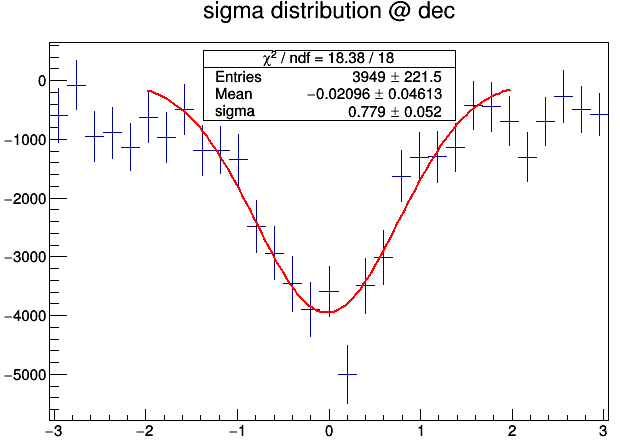 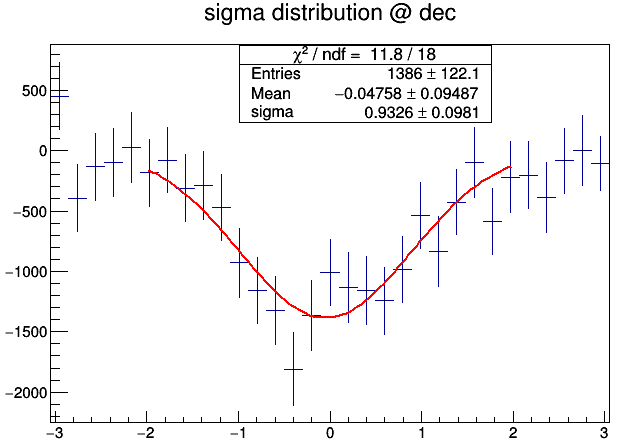 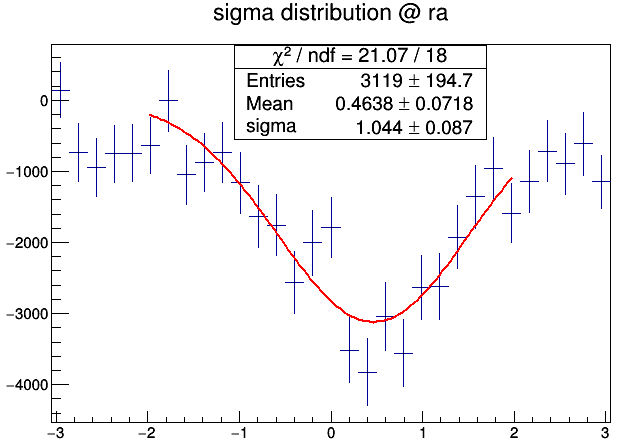 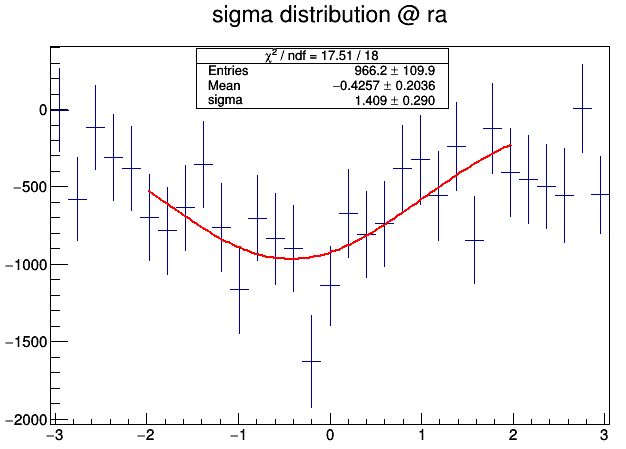 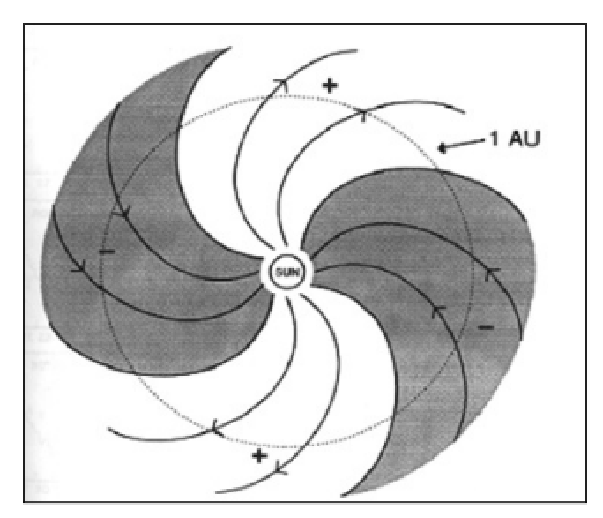 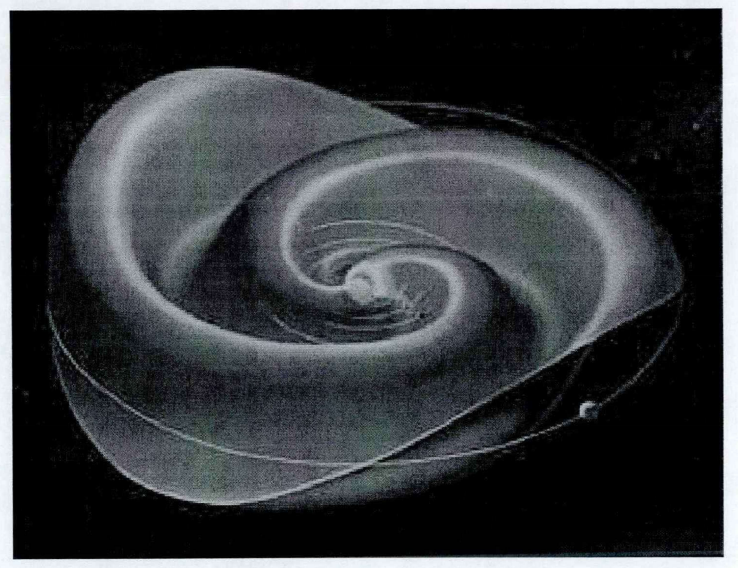 Carrington 
phase
Solar  shadow displacement
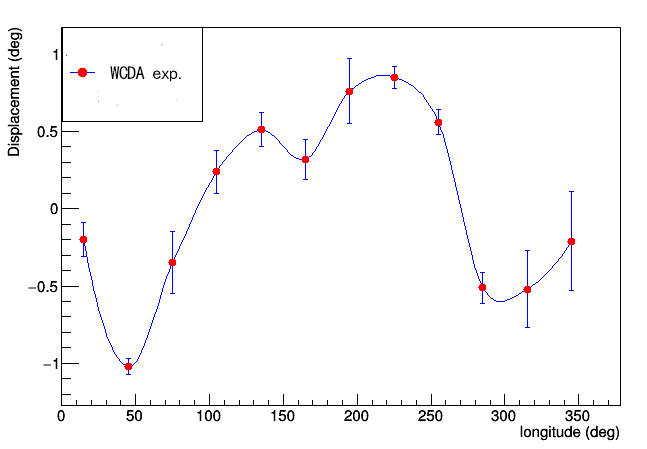 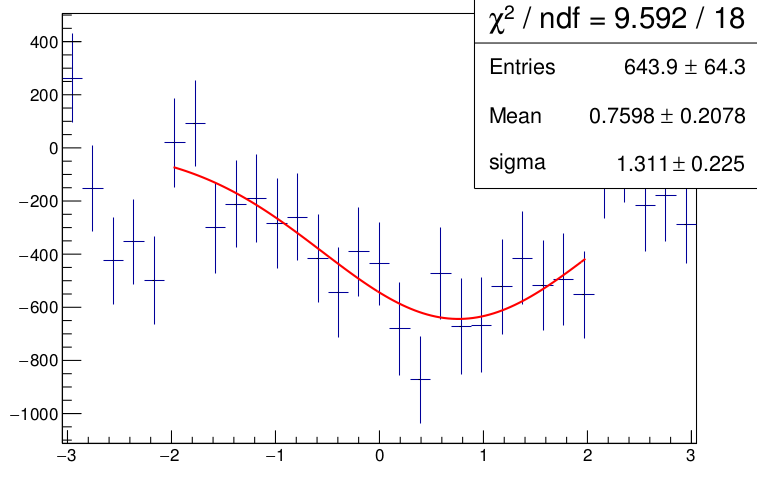 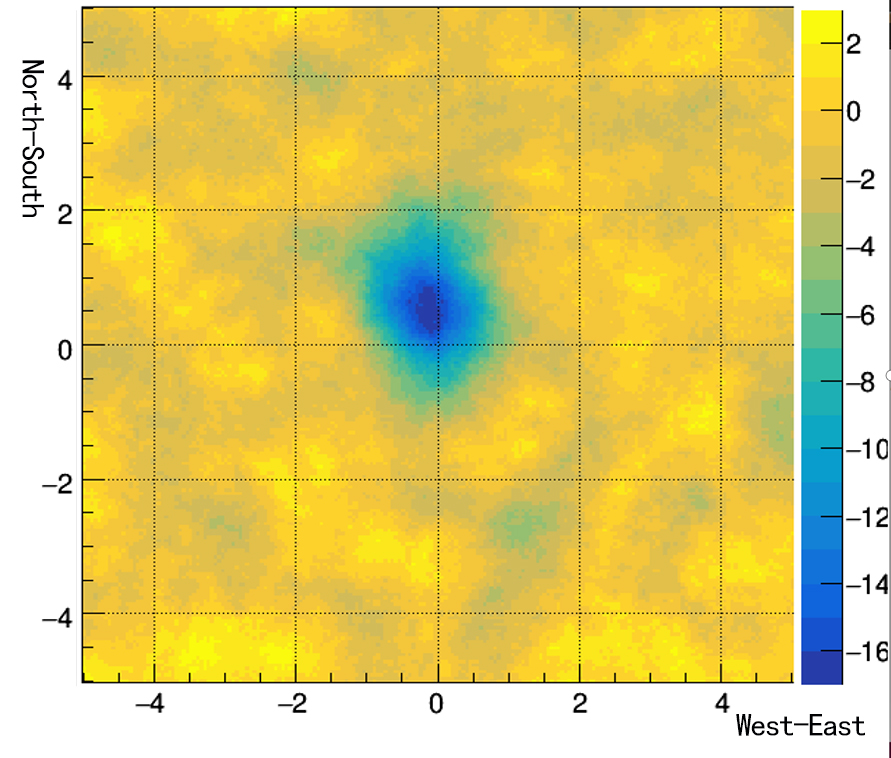 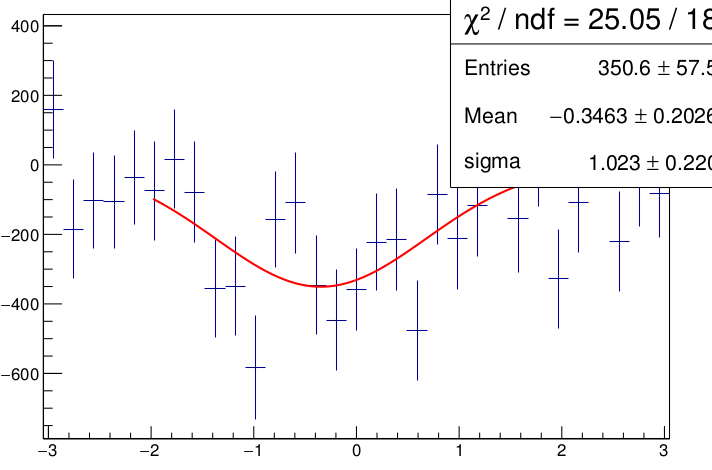 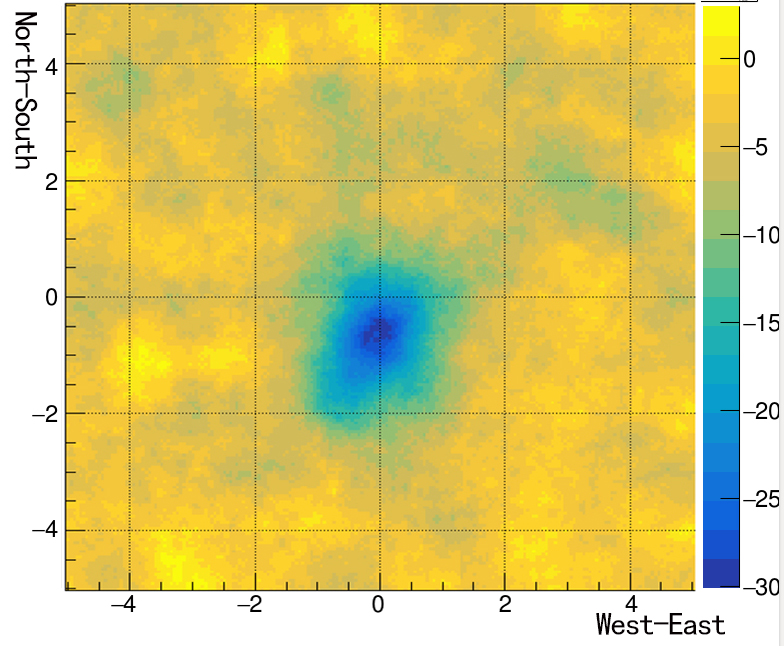 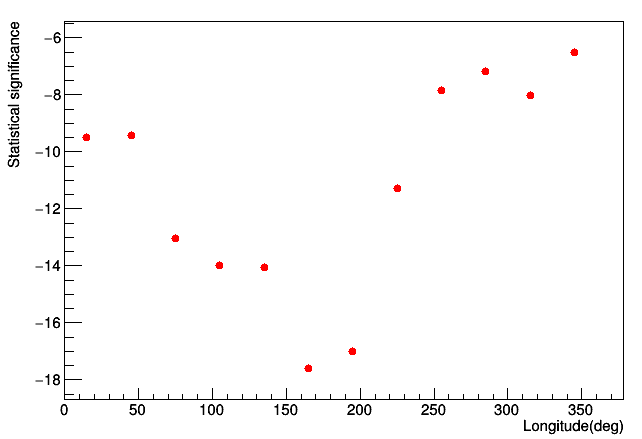 IMF By distribution
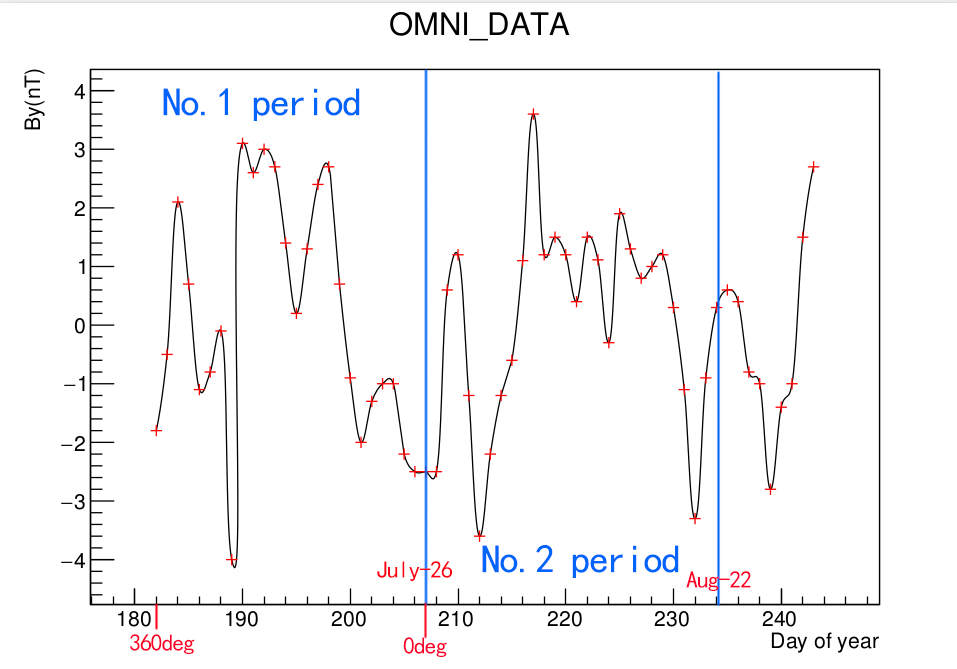 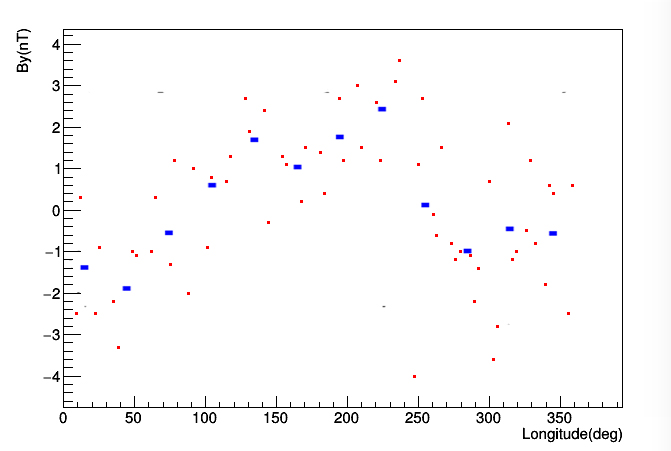 OMNI_DATA
The correlation between IMF By and solar shadow
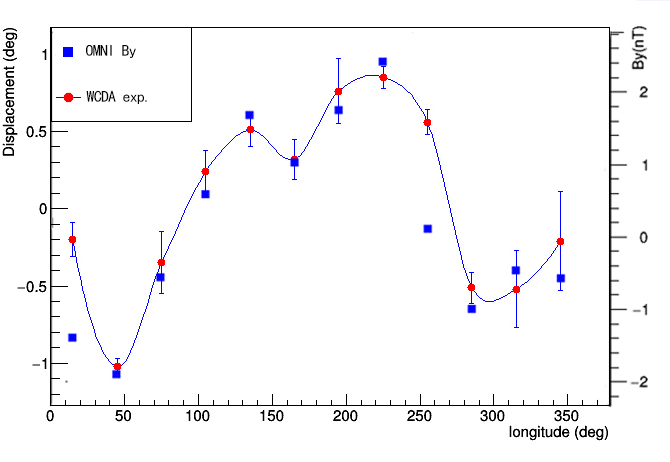 Summary and discussion
The correlation between IMF By component and the displacement of solar shadow has been observed by LHAASO-WCDA.

The next work is the MC simulation of the sun shadow observed by LHHASO-WCDA.

The space forecasting like the coronal mass ejection by LHAASO-WCDA will be investigated in future.
Thank you